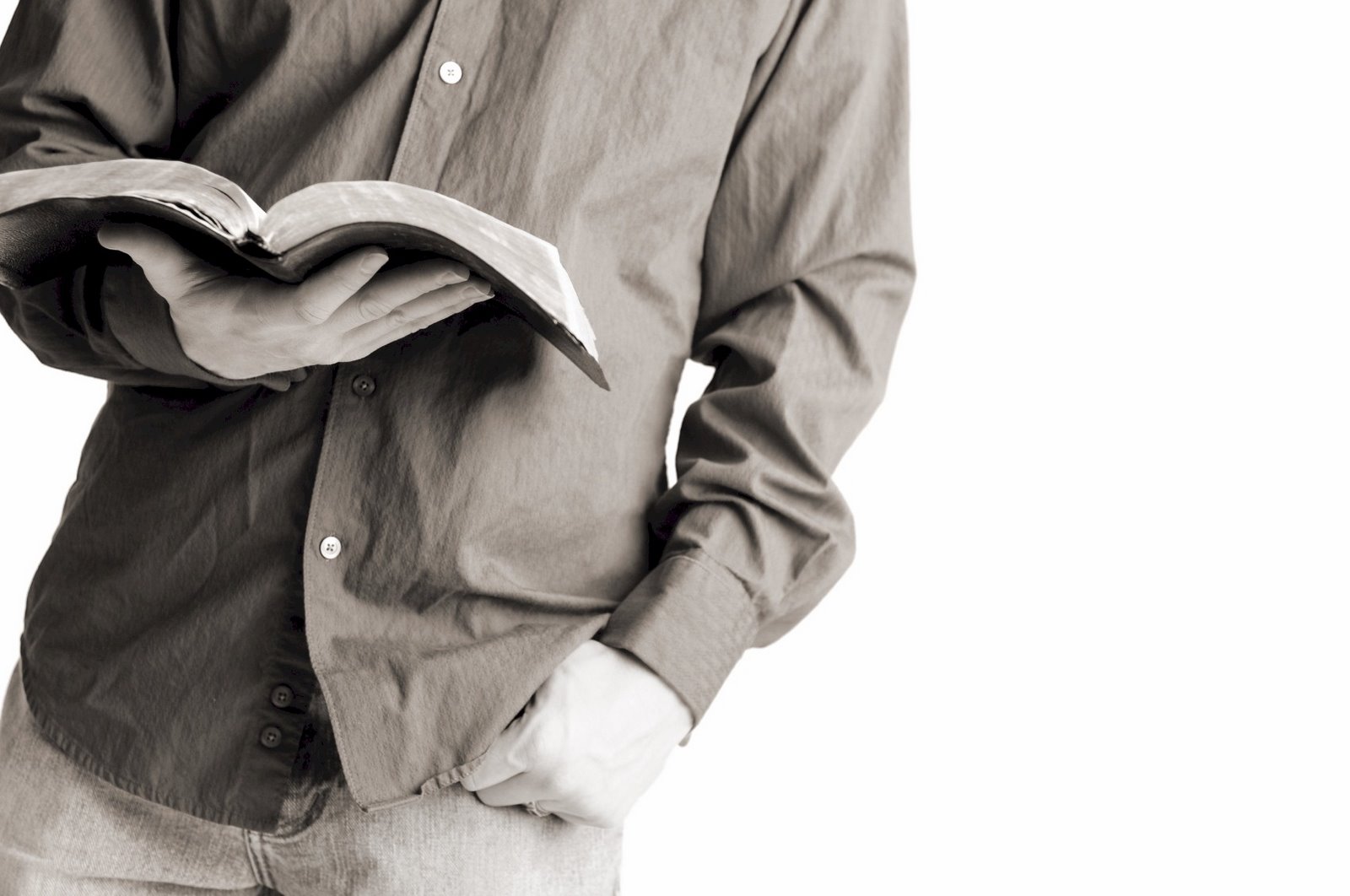 Bible Reading
Challenge, 2017
Week #4
Background on Thessalonica:
It was founded by Cassander in the late 4th century.
By the 1st century it had grown to 200,000 people.
It was loaded with idolatry. 
Paul established a church here on his second preaching journey.
Paul’s first letter to the Thessalonians
Philippi
Thessalonica
PAUL’S SECOND JOURNEY
Repentance is relevant.
They turned away from idols (1:9)….
To serving a living and true God (1:9).
“For they themselves report about us what kind of reception we had with you, and how you turned to God from idols to serve a living and true God,”

					         - 1 Thessalonians 1:9
Why is 1 Thessalonians relevant today?
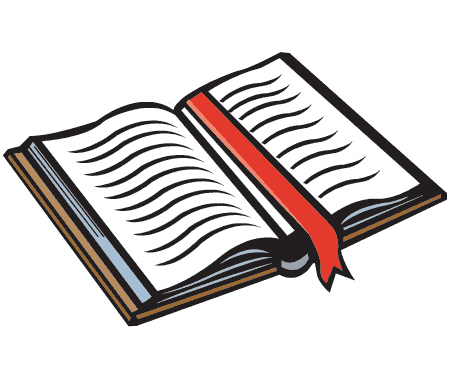 Jackson Heights Bible Reading Challenge    Week #4
Relationships are relevant.
We are to excel in our love for one another (4:9-10).

We are to esteem highly our leaders (5:12-13).

We are to live peaceably with each other (5:13).

We are to admonish, encourage, help, and be patient (5:14).

We must never seek revenge against each other (5:15).
Why is 1 Thessalonians relevant today?
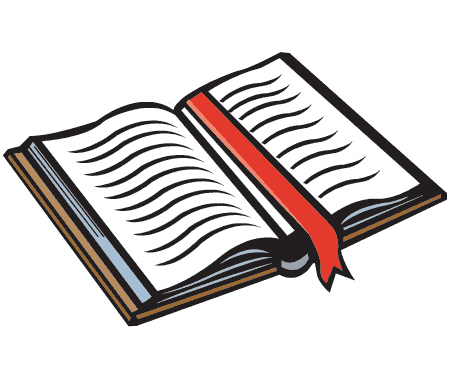 Jackson Heights Bible Reading Challenge    Week #4
Sexual immorality is relevant.
They were to excel in matters of sexual purity (4:1).

They were to abstain from sexual immorality (4:3).

They were to use their bodies for the purpose of sanctification and honor (4:4).

If they rejected God’s will, they rejected God (4:8).
Why is 1 Thessalonians relevant today?
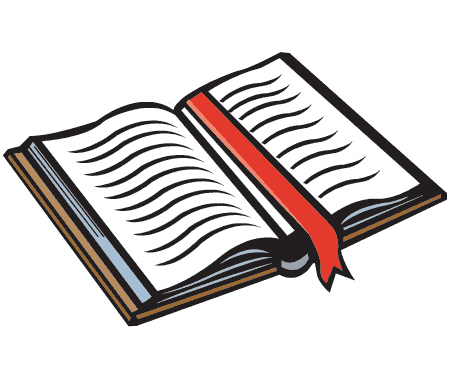 Jackson Heights Bible Reading Challenge    Week #4
The return of Jesus is relevant.
It will take place (5:2).

It will take place like a thief in the night (5:2).

The unprepared will experience destruction (5:3).
Why is 1 Thessalonians relevant today?
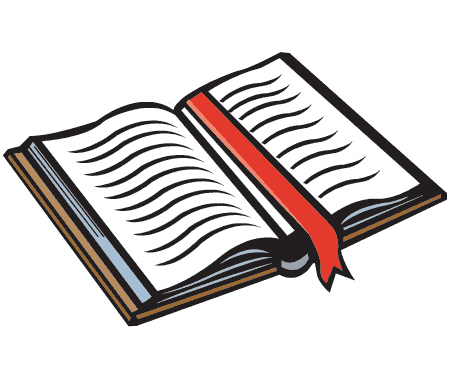 Jackson Heights Bible Reading Challenge    Week #4
The return of Jesus is relevant.
We need to be alert and sober (5:6).

We need to be dressed (5:8).

We need to be encouraging (5:11).
Why is 1 Thessalonians relevant today?
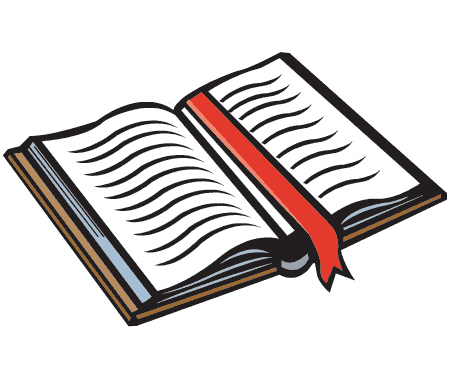 Jackson Heights Bible Reading Challenge    Week #4